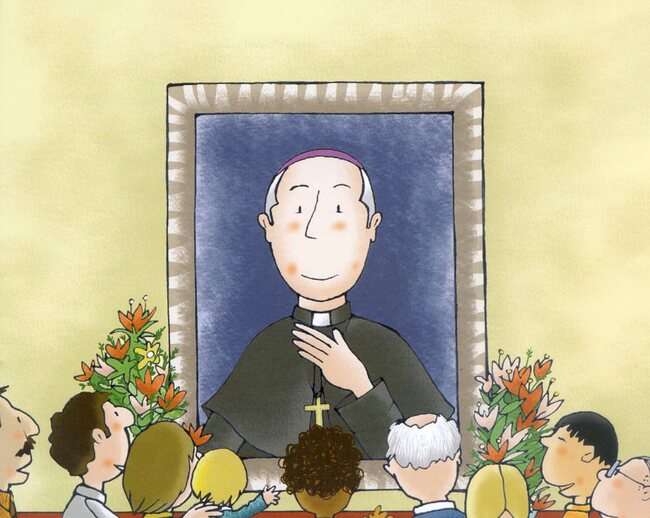 “SEGUEIX JESÚS”
(Pare Claret)
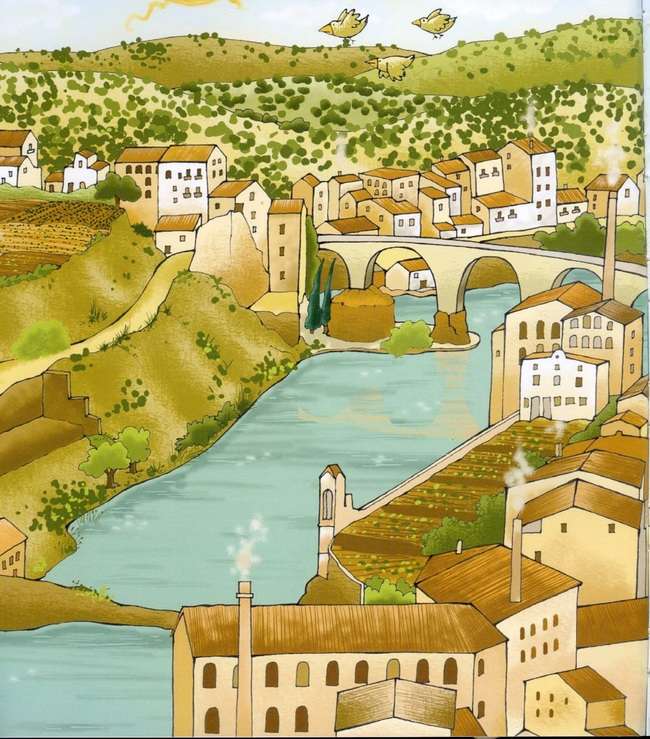 UN  JOVE DE  SALLENT  MOLT  TREBALLADOR  I  ACTIU.
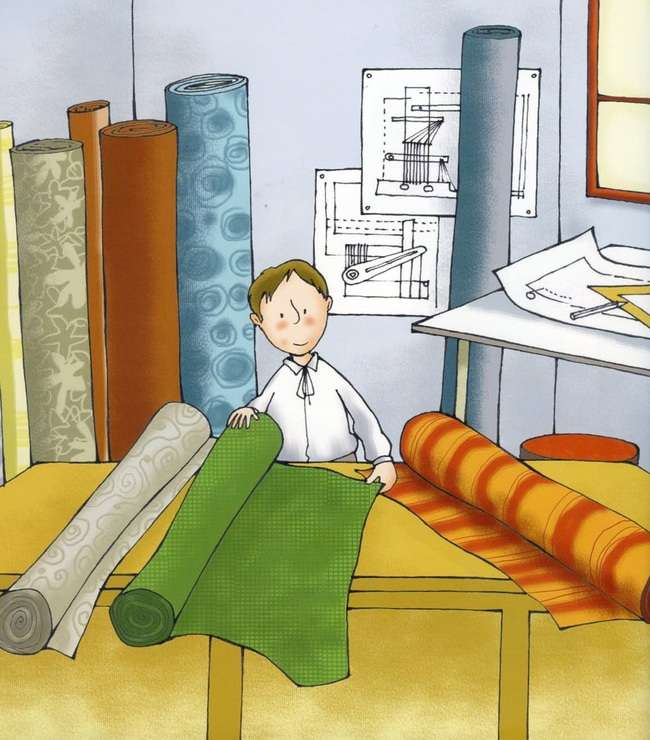 FILL  D’UN  FABRICANT,  SE’N  SURT  D’ALLÒ  MES  BÉ. 
PERÒ  L’ÈXIT  NO  HO  ÉS  TOT.
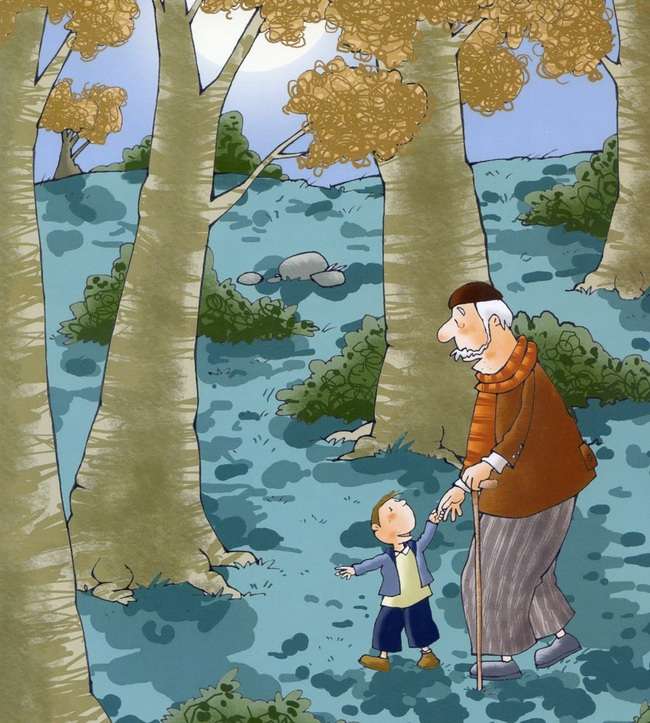 QUÈ  EN  TREUS  DE  GUANYAR  DINERS,  FAMA  I  HONORS
SI  A  DINS  NO  TENS  AMOR, SI  A  DINS  NO  TENS  AMOR ?
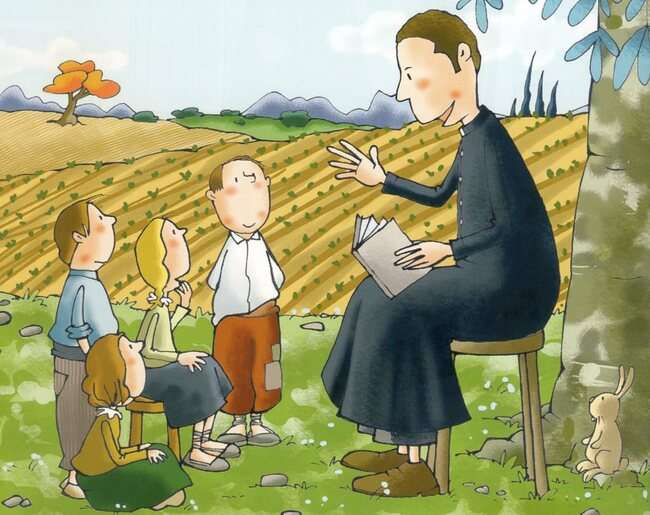 TU,  PARE  CLARET,  EM  DIUS:  “SEGUEIX  JESÚS.
BUSCA  SEMPRE  ALLÒ  QUE  ÉS  MÉS  OPORTÚ,
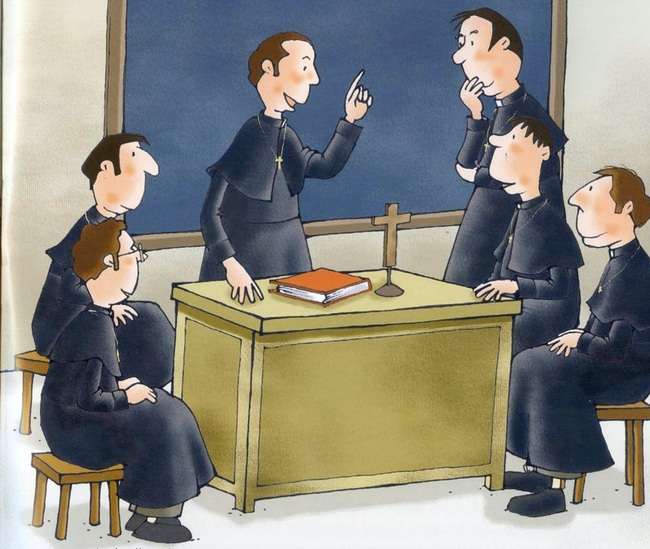 PER  ESCAMPAR  L’AMOR,  PER  FER  UN  MÓN  MILLOR”.
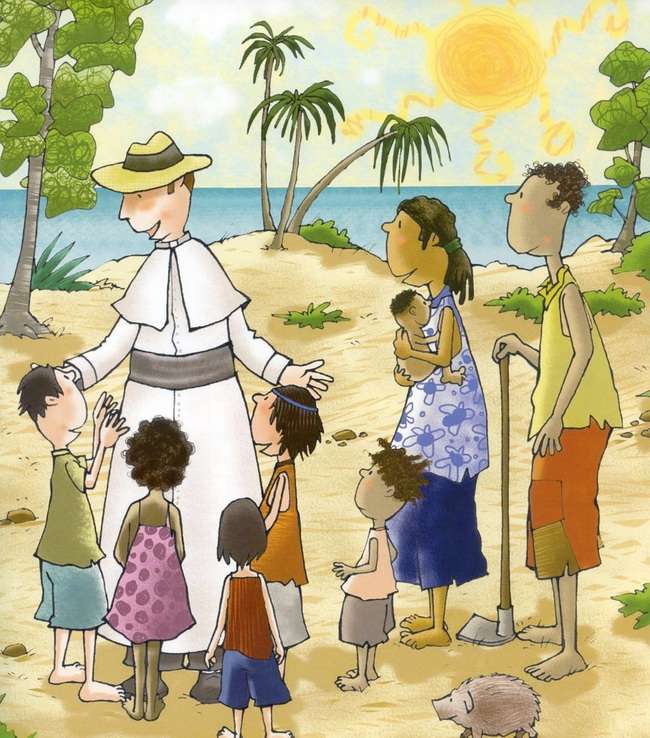 TU  ETS  CAPELLÀ,  BISBE  I  MISSIONER
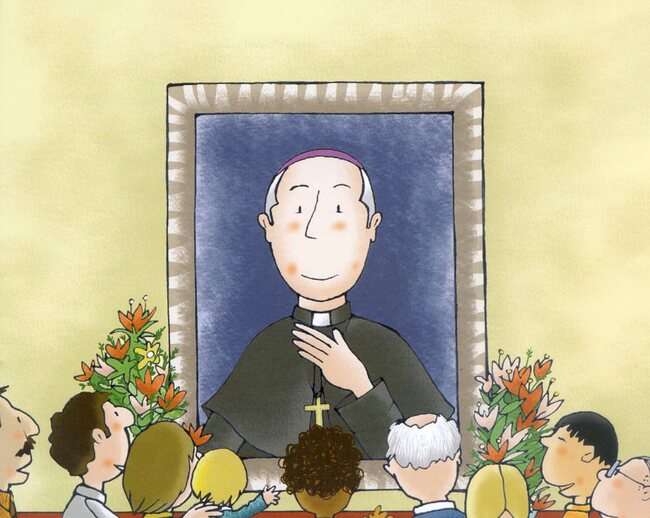 I  AMB  ELS  TEUS  ESCRITS  ET  FAS  PROPER  A  TOTHOM
PER  ESCAMPAR  L’ AMOR,  PER  FER  UN  MÓN  MILLOR.
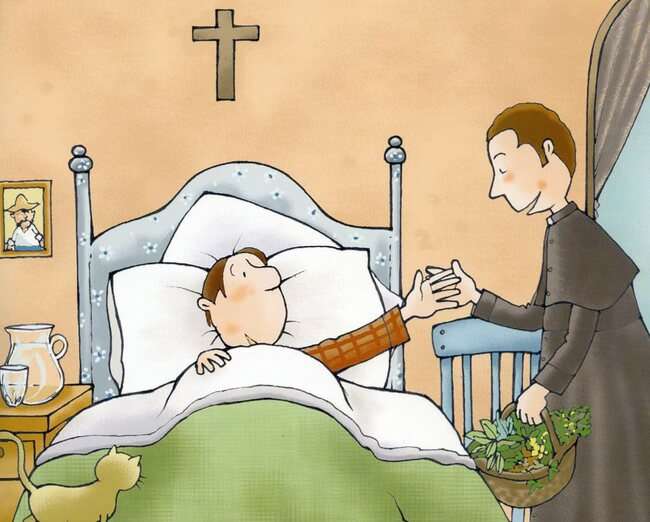 L’ANTONI  DECIDÍ  FER-SE  POBRE  I  ESTIMAR
ESTAR  BEN  A  PROP  DELS  MÉS  NECESSITATS.
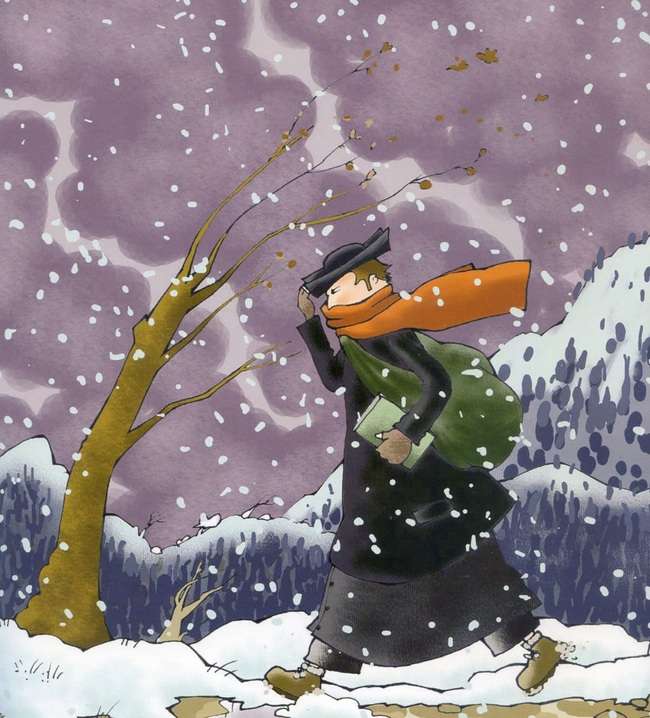 A  PEU  FA  EL  CAMÍ,  PREGA  I  PARLA  DE  JESÚS.
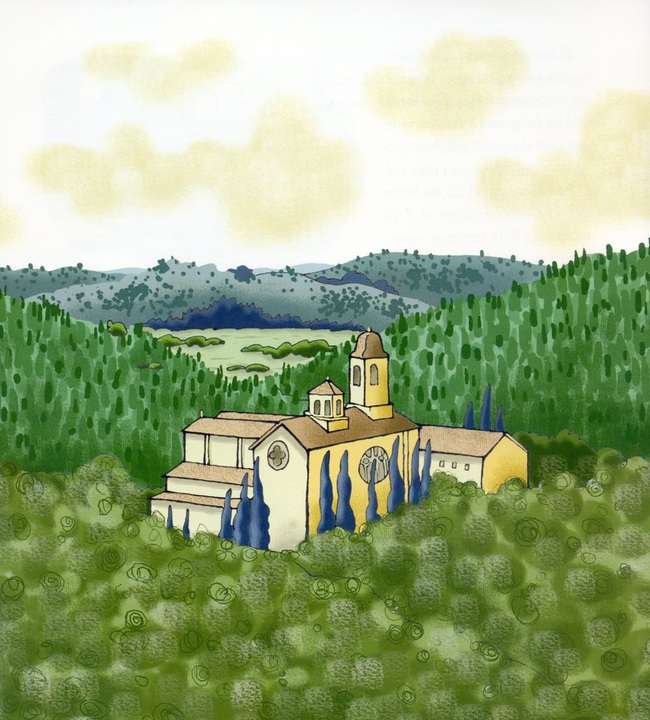 TAMBÉ  TÉ  ENEMICS  PER  DIR  LES  VERITATS.
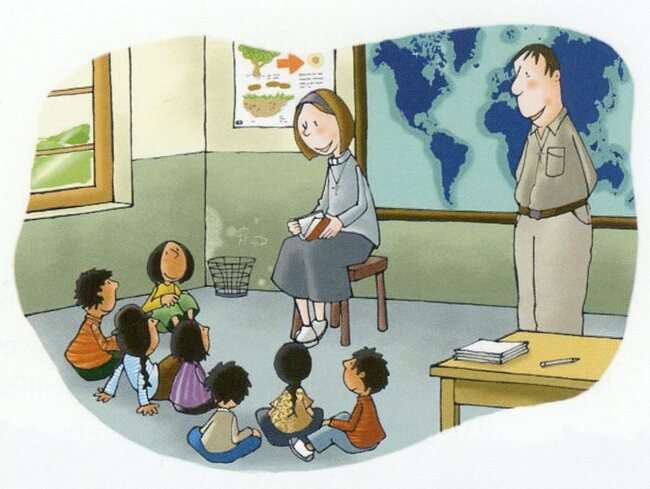 TU,  PARE  CLARET,  EM  DIUS:  “SEGUEIX  JESÚS.
BUSCA  SEMPRE  ALLÒ  QUE  ÉS  MÉS  OPORTÚ,
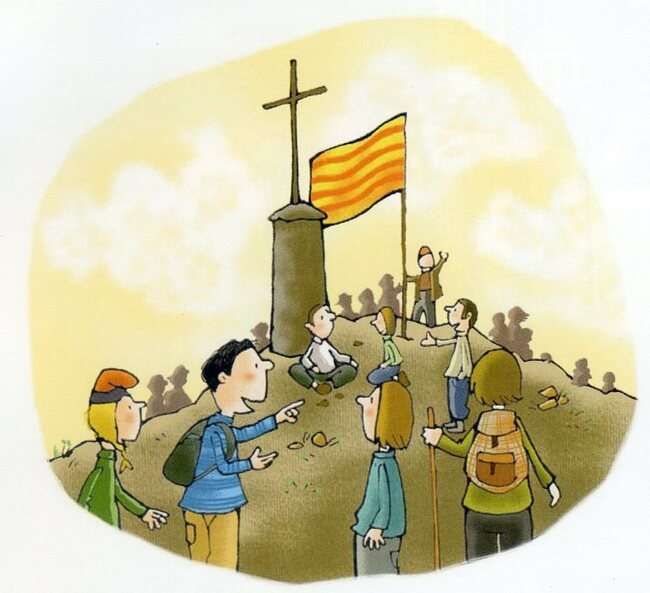 PER  ESCAMPAR  L’AMOR,  PER  FER  UN  MÓN  MILLOR”.
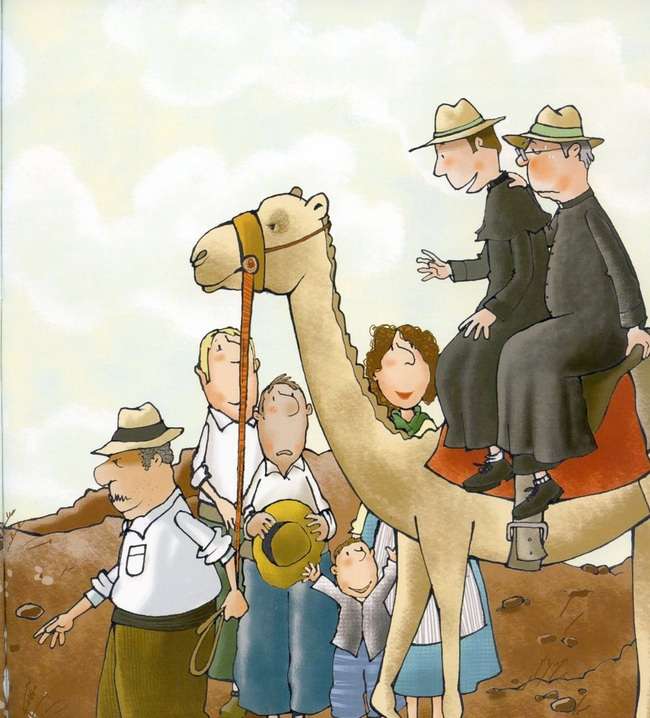 TU  ETS  CAPELLÀ,  BISBE  I  MISSIONER
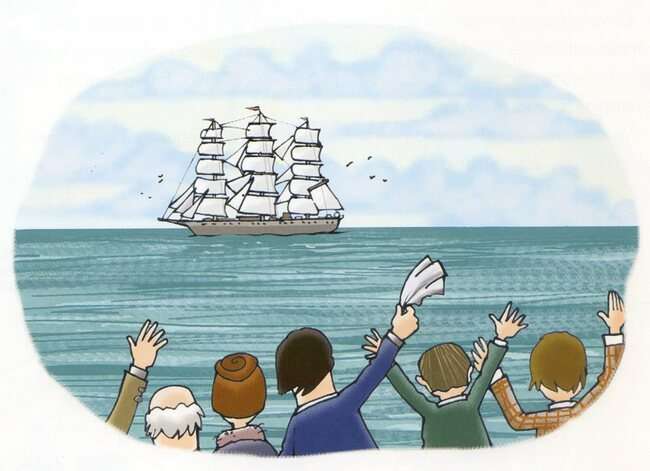 I  AMB  ELS  TEUS  ESCRITS  ET  FAS  PROPER  A  TOTHOM
PER  ESCAMPAR  L’ AMOR,  PER  FER  UN  MÓN  MILLOR.